120 disciples (Acts 1:15)
About 3000 (Acts 2:41)
About 5000 men [women not numbered] (Acts 4:4)
Number “multiplied” (Acts 6:7)
Many thousands (Acts 21:20)
Reached “all the world” (Colossians 1:6)
Touched “every creature” (Colossians 1:23)
Estimated by close of 1st century 1,000,000 Christians
Did not have Sundays off
Did not have laws favorable to Christianity
Did not have comfortable church buildings
Did not have “God-fearing” political leaders
Did not have access to complete Bibles
Did not have religious books about Christ
Did not have books detailing church growth
Did not have schools of evangelism
Did not have radio / TV / Internet
Did have great opposition / persecution!
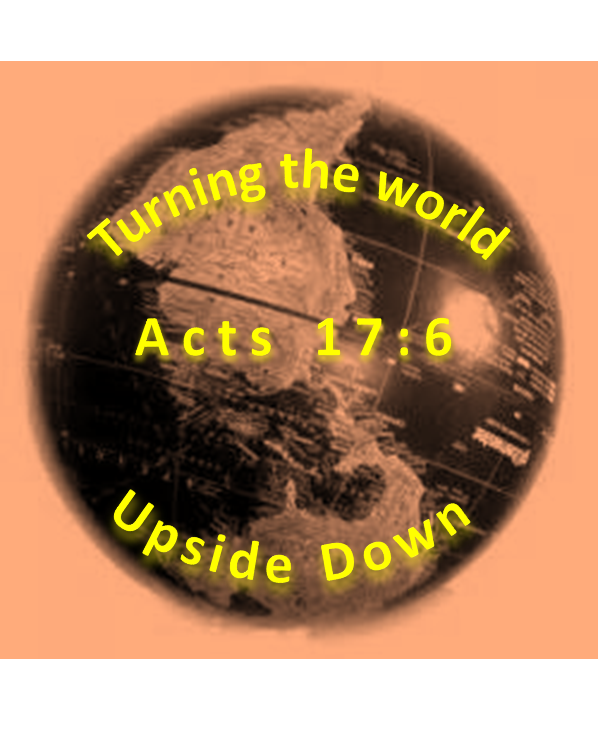 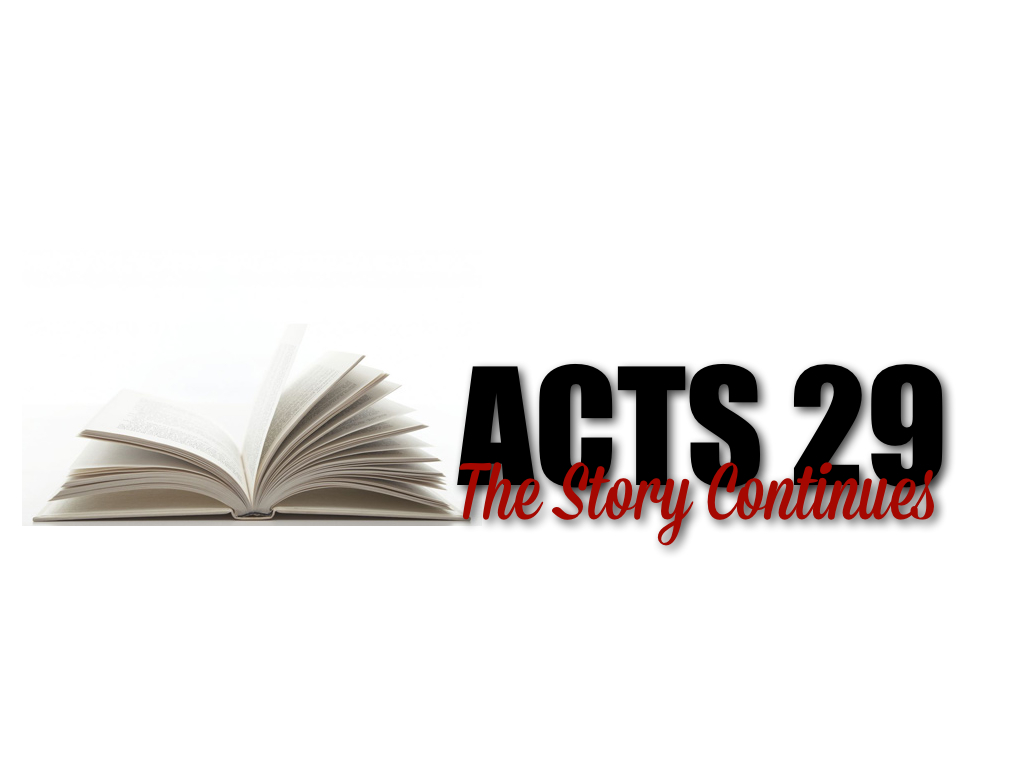 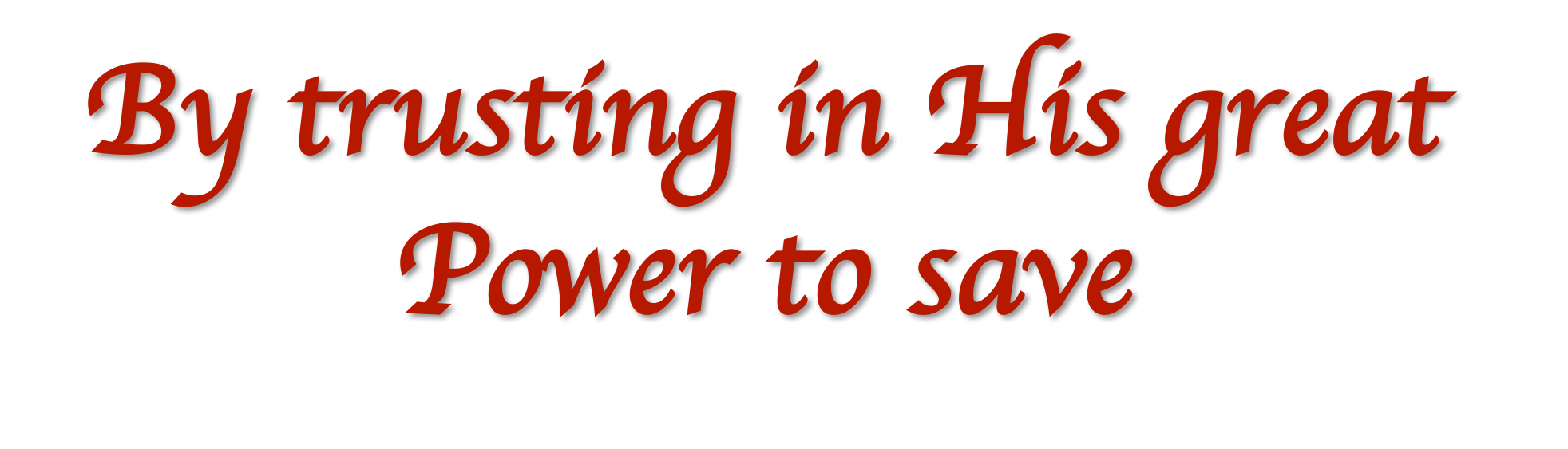 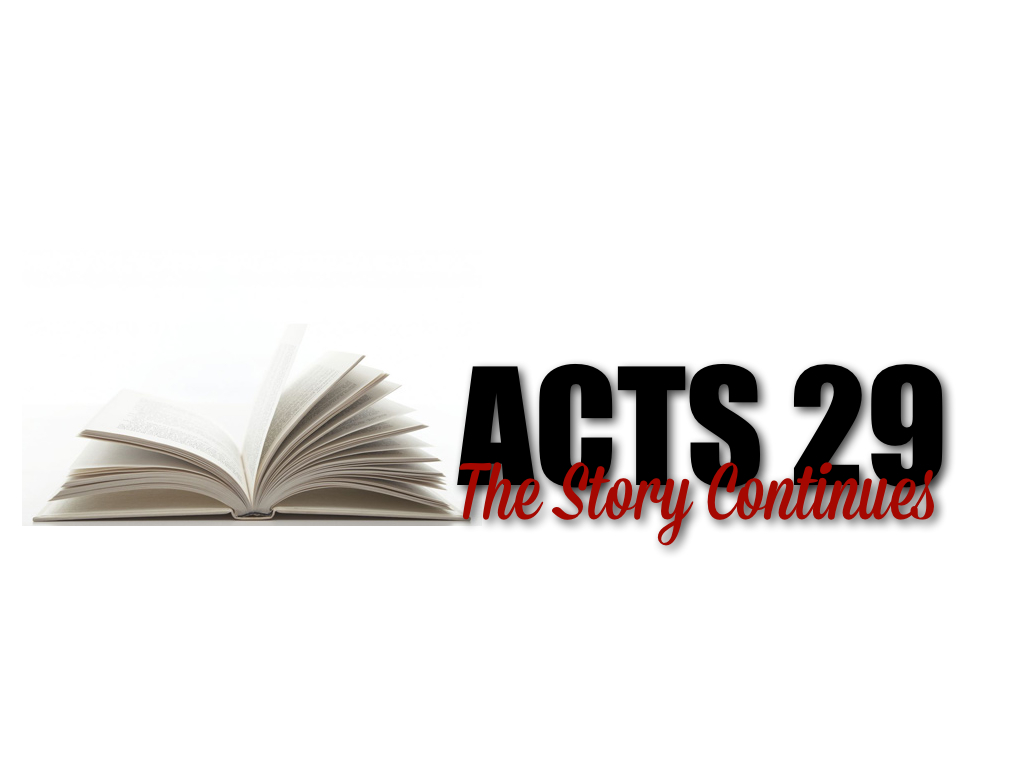 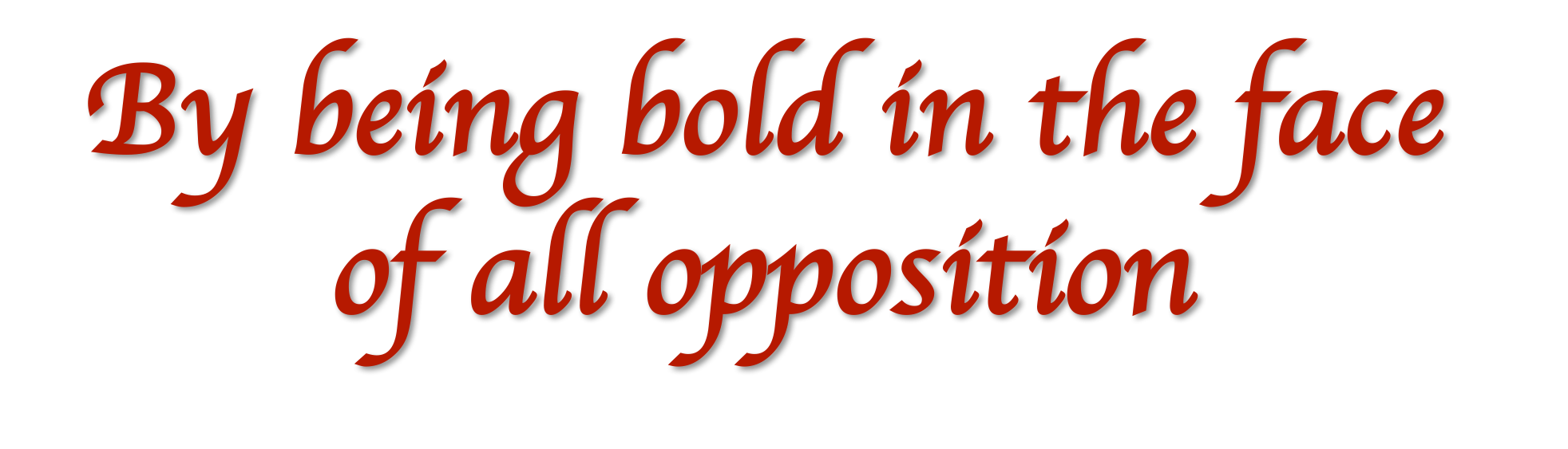 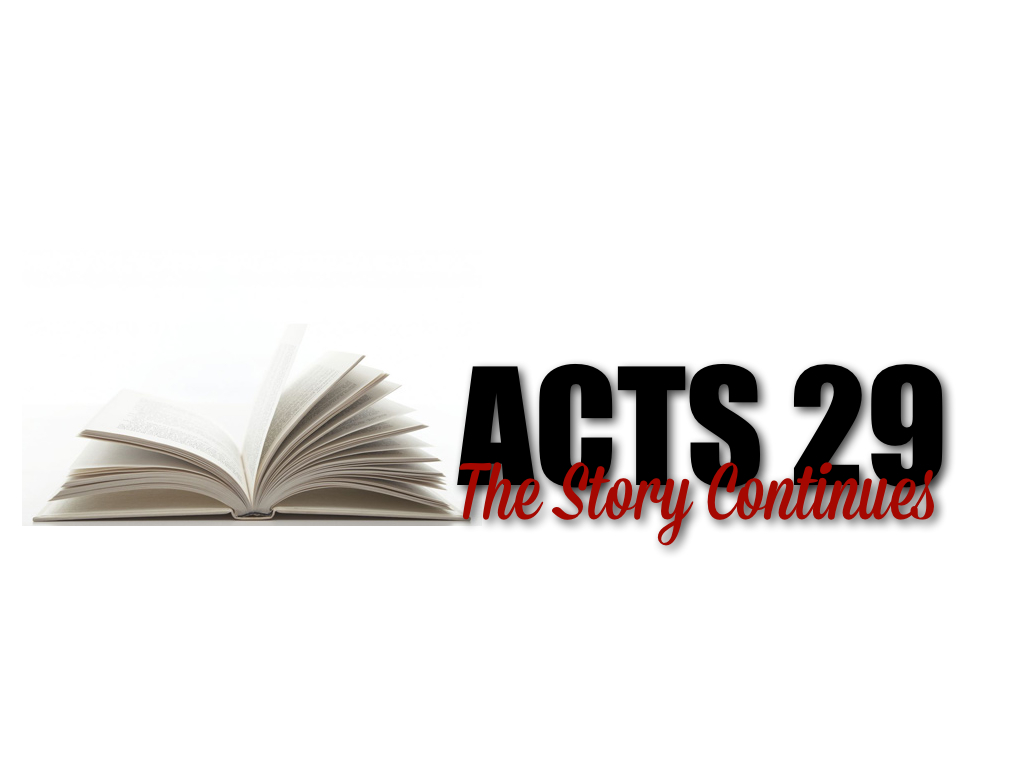 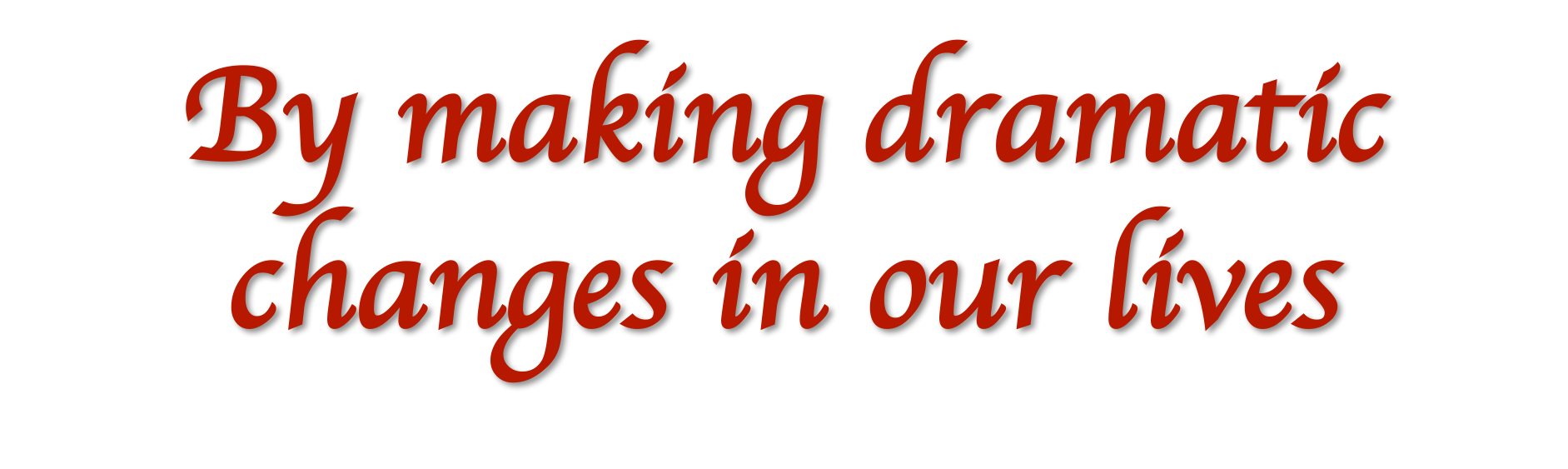 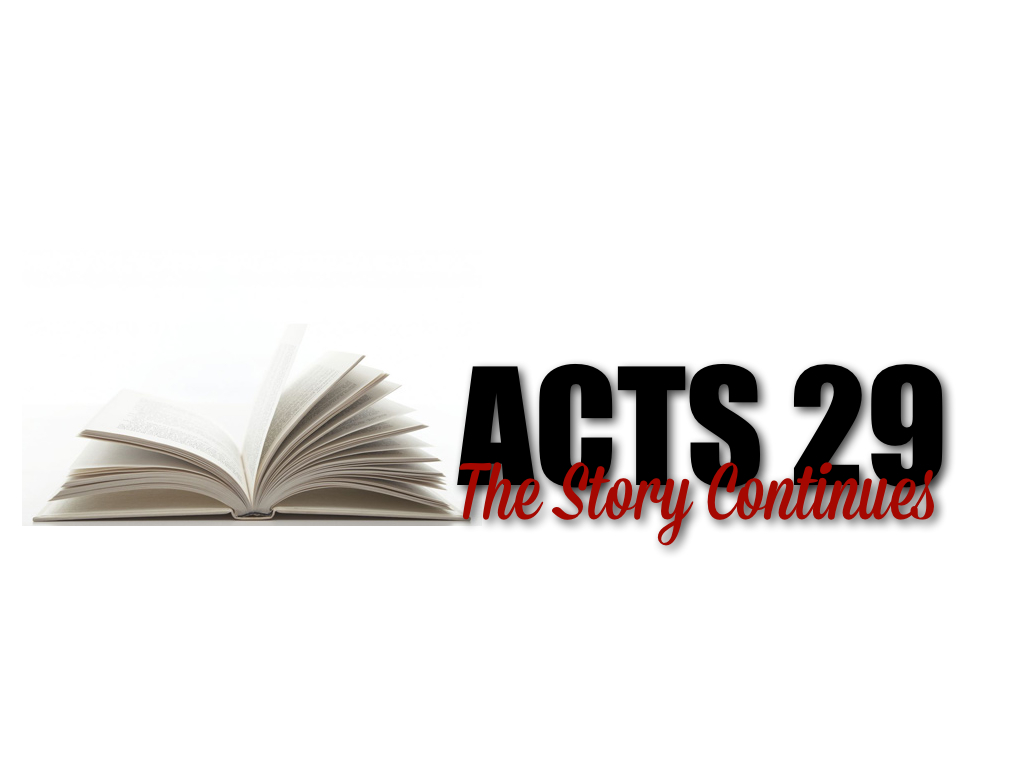 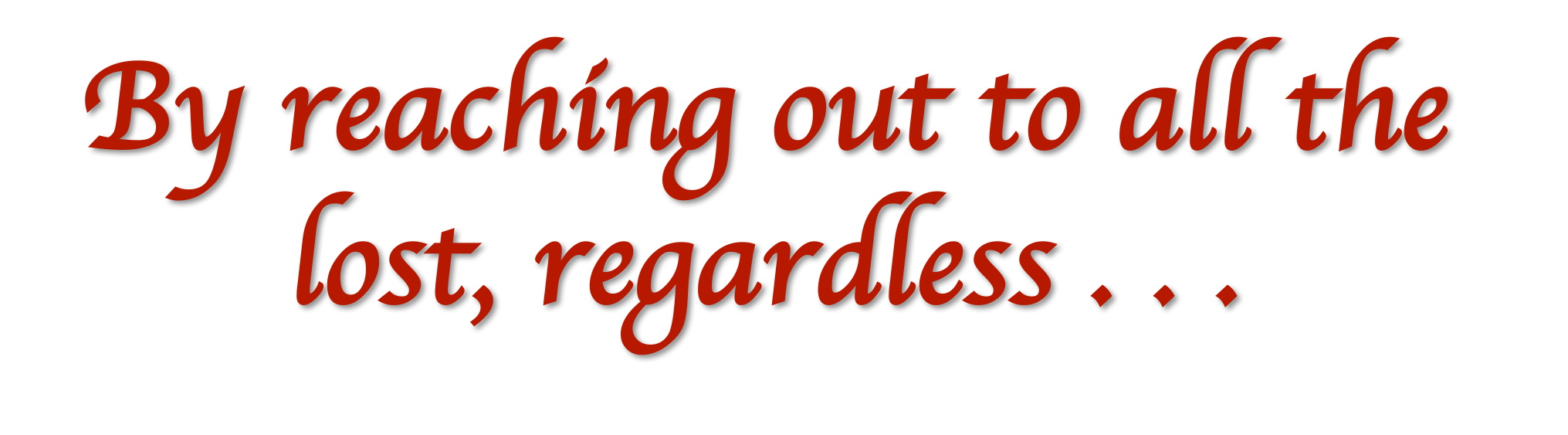 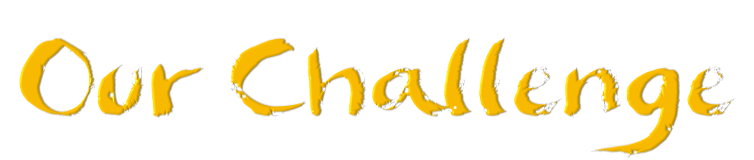 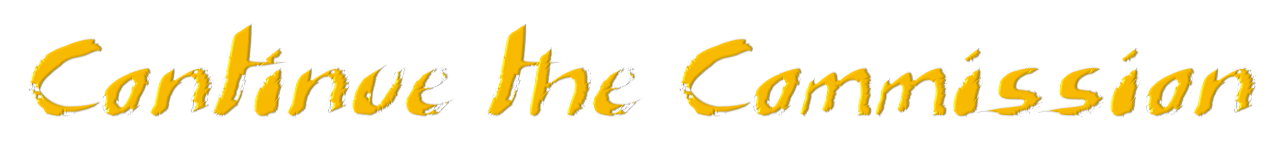